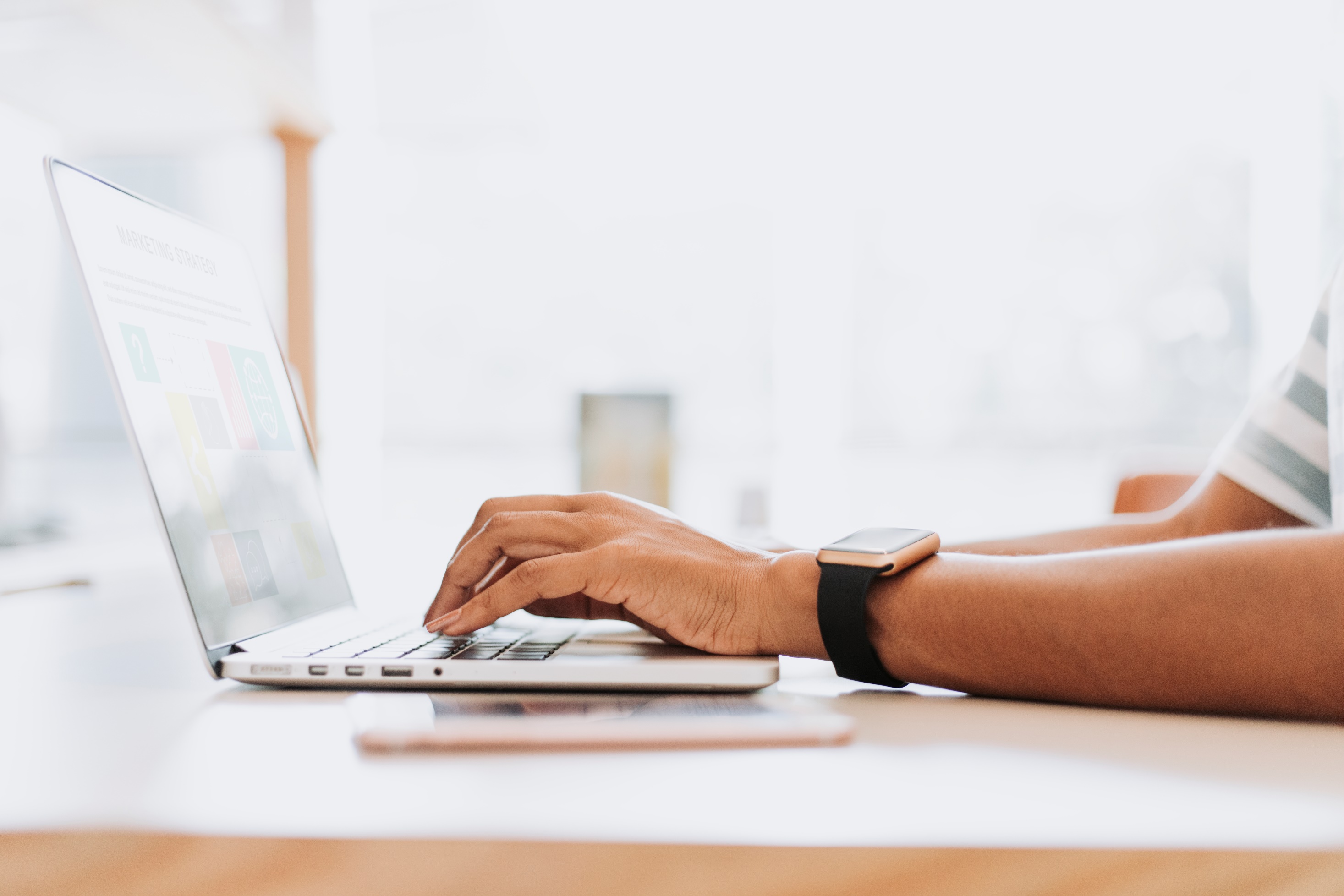 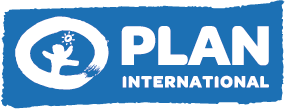 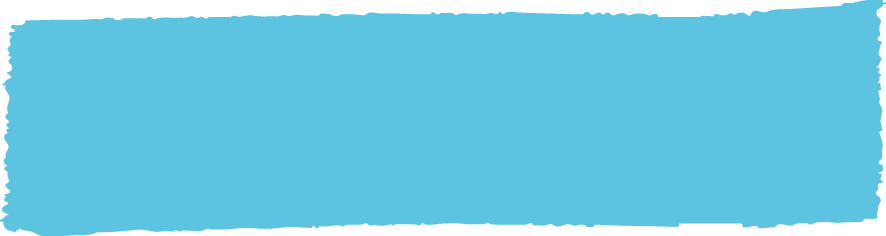 Propuesta digital
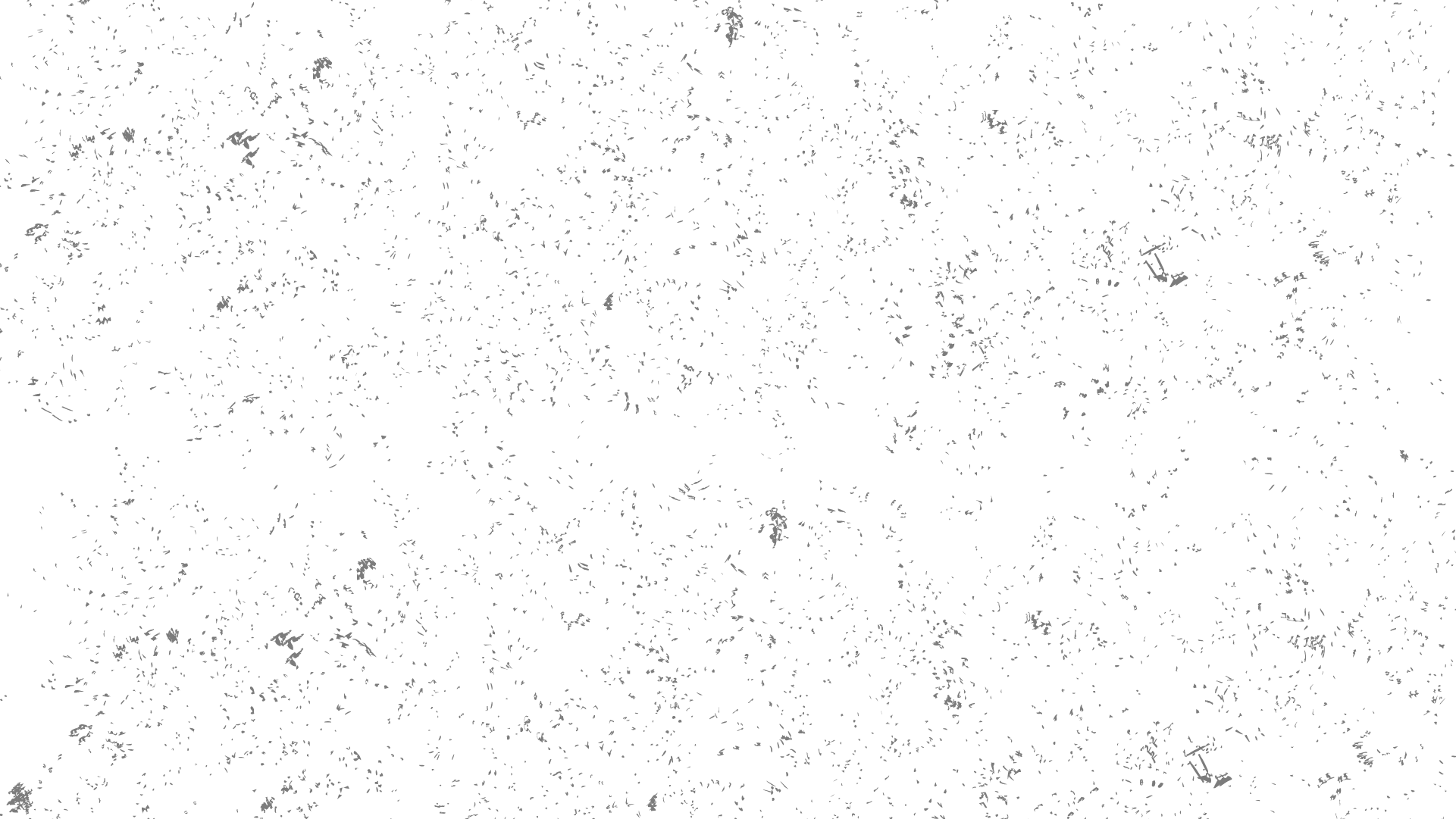 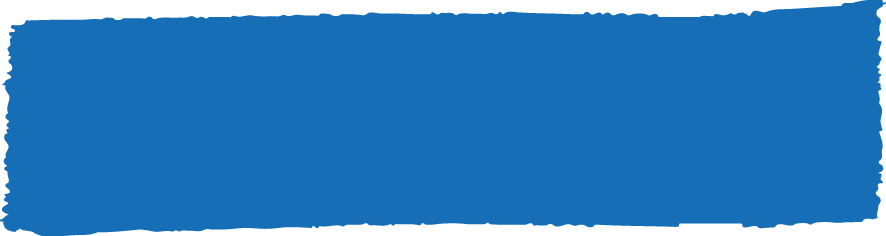 Objetivos
Objetivo General
Crear una estrategia de comunicación digital capaz de generar nichos específicos de comunidades, según poblaciones clave, para la transmisión de mensajes, seguimientos e interacción.
Objetivos específicos
•Establecer lineamientos a grandes rasgos sobre el recurso humano necesario para el manejo de las plataformas digitales. 
•Brindar mensajes a poblaciones clave, según sus propias necesidades. 
•Capacitar sobre el manejo de Internet y redes sociales a cada una de las organizaciones socias.
•Crear estrategias digitales basadas en comunicación de nicho para llegar a poblaciones clave. 
 Intervenir a posibles usuarios clave a través de medios digitales y/o contactos generados previamente con las organizaciones socias.
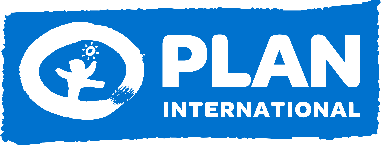 ¿Qué incluye la estrategia?
ECOSISTEMA DIGITAL
MTS
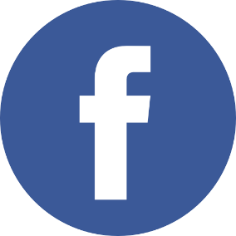 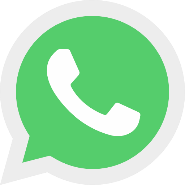 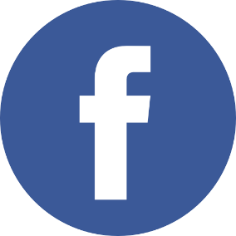 HSH
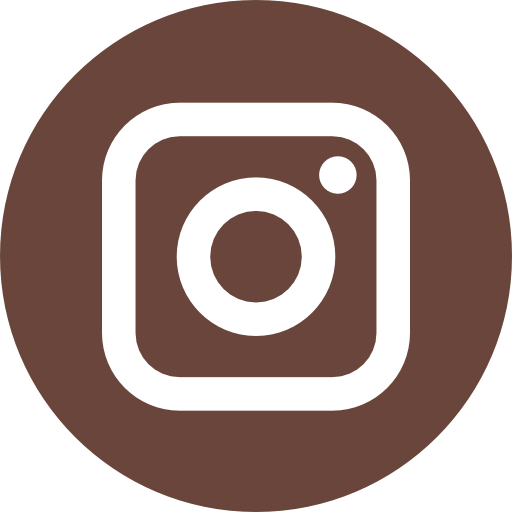 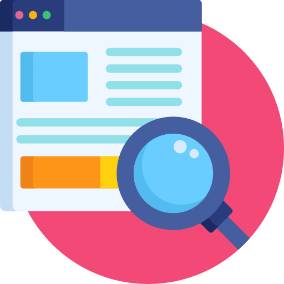 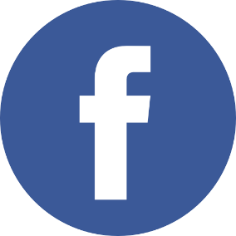 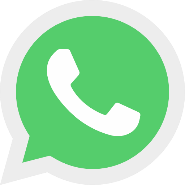 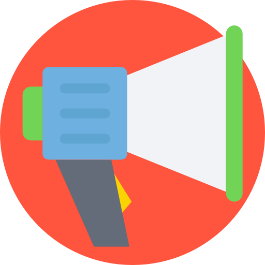 MTRANS
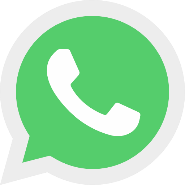 PUBLICIDAD
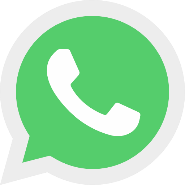 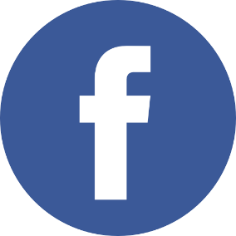 PERSONAS 
VIVIENDO CON VIH
Cada organización representada cuenta con sus medios digitales, según alcance de público.
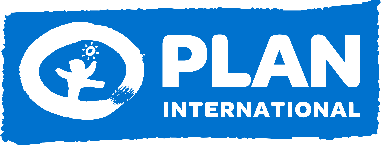 Equipo de trabajo
Ciber Educador/a Junior
Organizaciones socias
Ciber Educador/a Senior
Diseñad@r gráfico
Coordinación
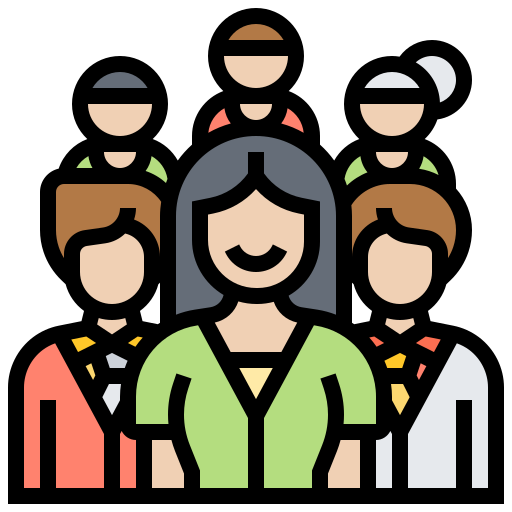 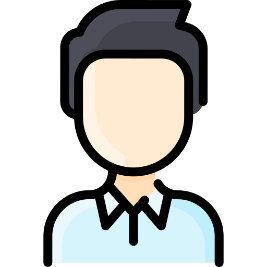 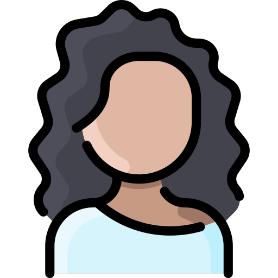 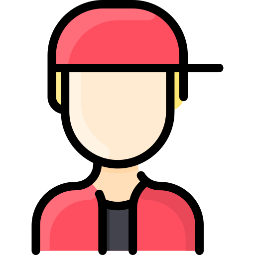 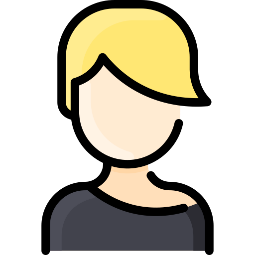 Se pretende generar un trabajo en equipo, en donde los ciber educadores se coordinen con diseño gráfico para la creación de mensajes, contenido y otros en cada uno de los medios digitales indicados en el ecosistema digital. Además del trabajo en conjunto con las organizaciones socias.
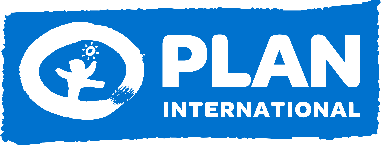 Detalle
Creación de contenido diario especializado con respecto a los lineamientos comunicaciones de la población clave a la que manejará, según necesidades (entre ellos mensajes de prevención post Covid, VIH etc.)
Se encargaría de cuentas 2 cuentas grandes: HSH (Facebook, Instagram, WhatsApp) y MTS (Facebook y WhatsApp). 
Publicación y actualización de contenido en los medios digitales que corresponden. 
Implementación de estrategia digital. 
Búsqueda e intervención de usuarios/as de poblaciones clave por medio de contactos trabajados con la asociación.
Trabajo en conjunto con el diseñador gráfico para verificar el contenido a colgar en los diferentes medios. 
Reuniones periódicas para seguimiento con la o las organizaciones correspondientes.
Seguimiento y monitoreo de usuarias/os intervenidos. 
Actualización de página web, respecto a contenido relevante o de temporada según corresponda. 
Creación de campañas y actividades mensuales en conjunto con la organización
Capacitaciones mensuales a las organizaciones socias para darle continuidad al desarrollo institucional de la misma. 
Soporte y apoyo en otras acciones solicitadas, como creación y/o conceptualización de afiches, flyers etc.
Ciber Educador/a Senior
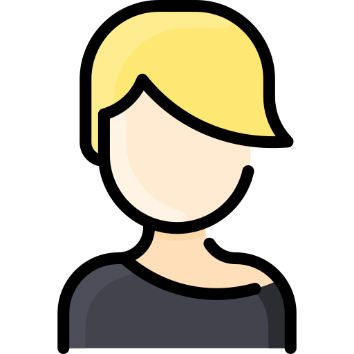 Budget: $700 mensuales/ $8,400 anuales
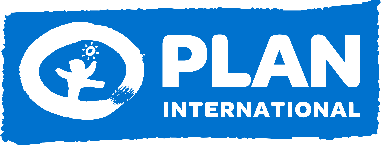 Detalle
Creación de contenido diario especializado con respecto a los lineamientos comunicaciones de la población clave a la que manejará, según necesidades (entre ellos mensajes de prevención post Covid, VIH etc.)
Se encargaría de cuentas 2 cuentas pequeñas: Personas viviendo con VIH (FB y WhatsApp) y MTRANS (FB y WhatsApp)
Publicación y actualización de contenido en los medios digitales que corresponden. 
Implementación de estrategia digital. 
Búsqueda e intervención de usuarios/as de poblaciones clave por medio de contactos trabajados con la asociación.
Trabajo en conjunto con el diseñador gráfico para verificar el contenido a colgar en los diferentes medios. 
Reuniones periódicas para seguimiento con la o las organizaciones correspondientes.
Seguimiento y monitoreo de usuarias/os intervenidos. 
Creación de campañas y actividades mensuales en conjunto con la organización (con mayor supervisión).
Capacitaciones mensuales a las organizaciones socias para darle continuidad al desarrollo institucional de la misma.
Ciber Educador/a Junior
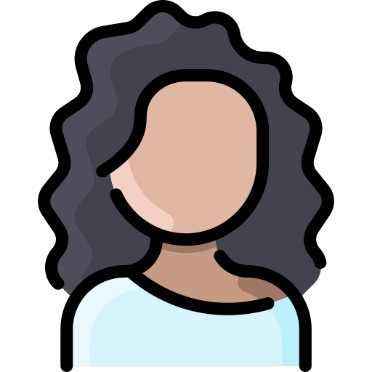 Budget: $550 mensuales/ $6,600 anuales
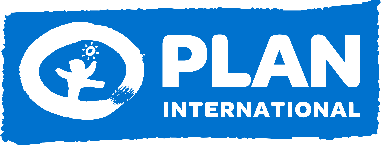 Detalle
Creación de contenido visual diario digital para las 4 cuentas, en conjunto con el Ciber Educador.
Conceptualización de artes digitales.
Trabajo en conjunto con el equipo para la propuesta de campañas y/o acciones mensuales. 
Velar por el dinamismo gráfico en los medios digitales. 
Conceptualización y diseño gráfico de otros elementos que la organización requiera (afiches, flyers, props etc.)
Conceptualización y creación de identidad institucional de cada organización en conjunto con el coordinador de esta acción y la misma organización. 
Producción de videos
Capacitaciones hacia las organizaciones sobre uso de la identidad institucional, una vez se hayan definido los nuevos lineamientos.
Diseñad@r gráfico
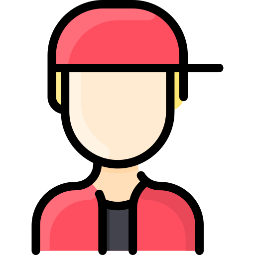 Budget: $650 mensuales/ $7,800 anuales
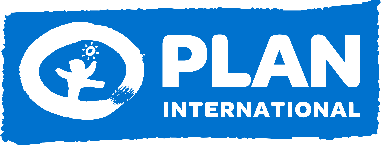 Publicidad Digital
La publicidad digital funciona con el cumplimiento de objetivos y en el caso de las organizaciones socias permitirán tener mayor visibilidad y alcance. Este punto es importante porque el presupuesto indicado deberá ser repartido según público definido. En el caso de organizaciones como MTS y Mtrans el presupuesto es menor porque su público no es tan abierto y estas se trabajarán de forma orgánica con las personas que ya se tienen mapeadas y/o contactadas. 

En el caso de HSH y personas viviendo con VIH, el presupuesto es más holgado porque el público es más grande y se pueden llegar a más personas. En todos los casos, la segmentación dependerá de gustos por marcas, lugares de visitas específicos e intereses según las características de cada población.
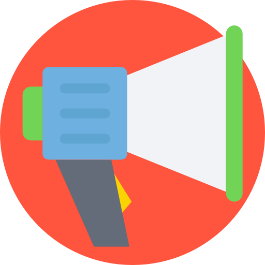 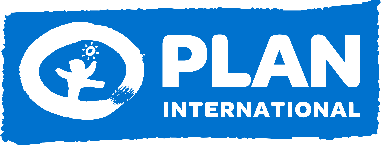 Publicidad Digital
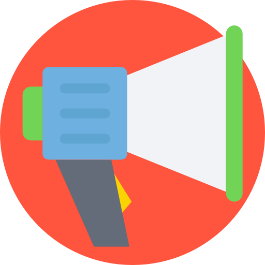 Budget: $2000 mensuales/ $24,000 anuales
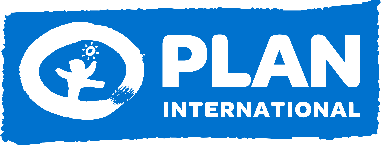 Onepage + Hosting + ssl (2 años)
Información puntual de cada población clave y que redirija a cada medio digital, según interés. Además información especializada de toda la sombrilla de VIH y/o otros temas de interés post COVID. La Onepage nos permitirá tener concentrada los grupos claves y que cada apartado redirija a los medios digitales especializados (organizaciones socias).
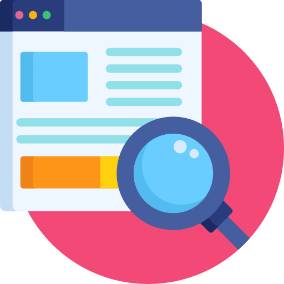 Budget: $1,400 mensuales/ $1,400 una sola vez
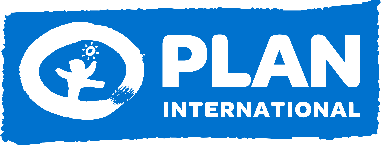 Sumary
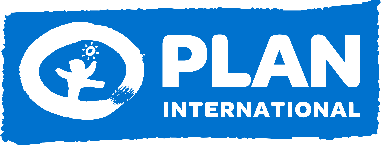 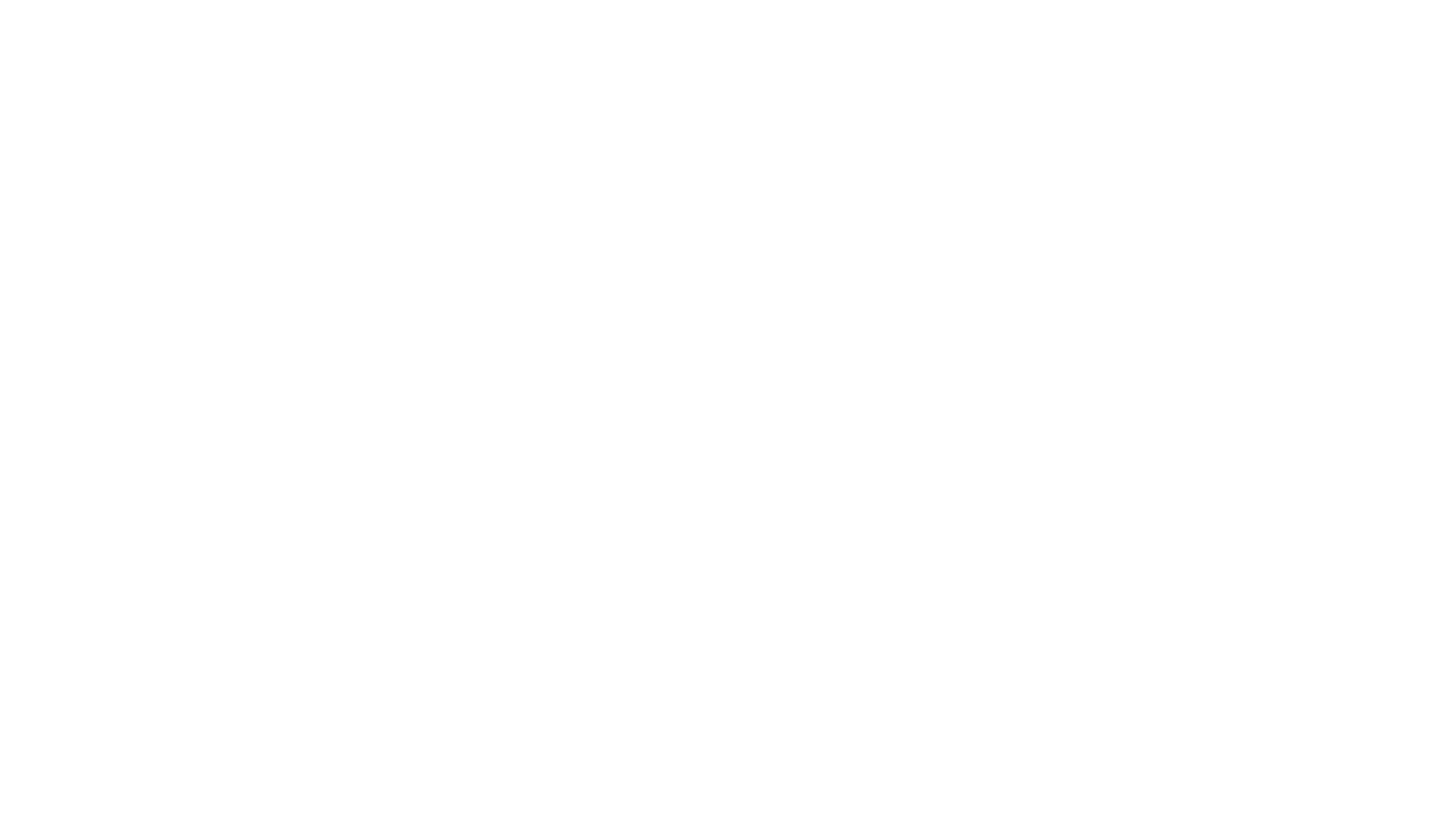 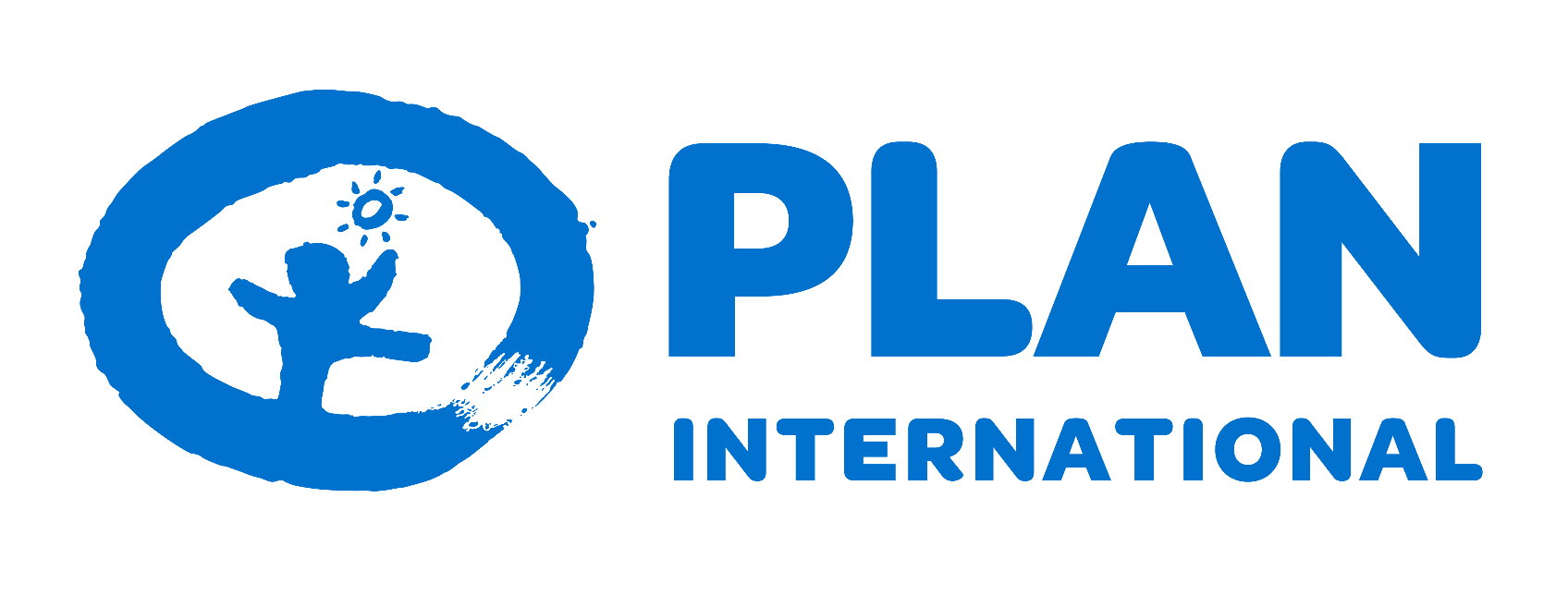